ISE 428Quality Professional Interview
Mrs. Kathleen Betz, 
Director of Quality Assurance at Warner Power

Interviewed by Luke Morris November 2012
Background Information
Meet Mrs. Kathleen Betz
Education:

University of Massachusetts at Lowell (1986-1989)
BS, Electrical Engineering

University of Dayton (1981-1985)
MS, Electrical Engineering
ISE 428 Quality Interview by Luke Morris
November 2012
Background Information
Work Experience 1
1985-1989: USAF Program Manager

1999-2000: Quality Systems Engineer at GM

2000-2001: Process Control Manager at GM

2001-2003: Planning Coordinator - Body Operations at GM
ISE 428 Quality Interview by Luke Morris
November 2012
Background Information
Work Experience 2
March-November 2003: Quality Launch Manager at GM

2006-2007: Co-Author of "Certified Quality Process Analyst Handbook" - 2007, ASQ Quality Press

2007-2009: Product and Process Quality Manager at Mercer Engineering Research Center (Warner Robins, GA)
ISE 428 Quality Interview by Luke Morris
November 2012
Current Occupation
Warner Power 1
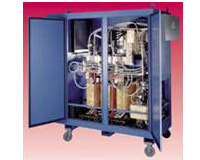 Specializes in:
Custom Designed Power Systems 

Magnetics

Electronic Ballasts

Daykin Electric
Quality electrical products to the world's automotive machine tool market
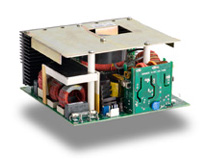 ISE 428 Quality Interview by Luke Morris
November 2012
Current Occupation
Warner Power 2
Current Title: Director of Quality Assurance

Article Announcing Mrs. Betz Hiring
ISE 428 Quality Interview by Luke Morris
November 2012
Interview
Corporate Philosophy 1
Does your company's mission statement mention quality?
Not specifically “To provide to all of our customers first class power systems and power supplies with the highest level of reliability, service, and support.”

Does the company have a written quality plan?  If so, where is it located? 
Yes
http://www.warnerpower.com/iso-9001.html
ISE 428 Quality Interview by Luke Morris
November 2012
Interview
Corporate Philosophy 2
Does the company have a quality mission statement? 
“Warner Power is committed to satisfying all our customers by consistently supplying quality products with the highest level of service and support. Our organization will operate with determination and utilize all available resources to achieve these goals while continually improving the effectiveness of our Quality Management System.”
ISE 428 Quality Interview by Luke Morris
November 2012
Interview
Corporate Philosophy 3
In your organization, who is responsible for quality? 
EVERYONE

What are some job titles that relate to quality in your company? 
Quality Assurance Director
Quality Manager 
Quality Process Analyst
ISE 428 Quality Interview by Luke Morris
November 2012
Interview
Corporate Philosophy 4
Education Requirements:
Quality Assurance Director:
A higher level engineering degree and a quality certification of Black Belt or Quality Control Management (QCM) and Organizational Engineering (OE)
Quality Manager:
Must have an engineering degree and a quality certification
Quality Process Analyst:
Must have a college degree and a certification such as auditor, process analyst or Six Sigma green belt
ISE 428 Quality Interview by Luke Morris
November 2012
Interview
Corporate Philosophy 5
How important is quality to your organization?
We include quality metrics on our balanced scorecard and report out monthly. 

How do you train/educate your employees concerning quality issues? 
Quality management and safety training
Informational training on ISO 9001 and other specific topics
We also train monthly as we review metrics
ISE 428 Quality Interview by Luke Morris
November 2012
Interview
Corporate Philosophy 6
How do your customers influence your quality program? 
They provide us with scorecards and feedback. 
For new products or improvements, they supply us with their requirements 
Sometimes buyers will come in to review before shipping or do a supplier audit. 
Do government regulations have a large impact on your quality procedures? 
We also must meet UL (Independent Safety Company)  and CSA (Canadian Standard Association) specs for power supplies along with Medical Equipment
ISE 428 Quality Interview by Luke Morris
November 2012
Interview
Quality Methodology 1
How do you ensure quality?
Specific test requirements at several different stages of the build process
Each operation has their own standards and checks before moving on
Any defects found are repaired and entered into our data collection system for tracking and feedback to help with problem resolution.
ISE 428 Quality Interview by Luke Morris
November 2012
Interview
Quality Methodology 2
Does your organization follow Six Sigma or Lean Sigma quality methodologies for process improvement?  
We are following Lean Sigma methodologies

Do you use control charts? 
Yes, for repeatable processes
ISE 428 Quality Interview by Luke Morris
November 2012
Interview
Quality Methodology 3
What kind of quality reporting techniques do you use?
Pareto charts and problem solving forms at each production area and have weekly meetings

Who generates the reports? 
The Quality Analyst 
Quality Manager generates the reports for the Management Reviews and monthly metrics updates
Reports are visible by all employees
ISE 428 Quality Interview by Luke Morris
November 2012
Interview
Quality Methodology 4
What kind of quality/process control software do you use?
Right now we are using Excel and Access

How do you monitor incoming materials and/or your suppliers?
Inspections of critical parts 
RMAs (returned material analysis) and provide feedback to our suppliers along with supplier scorecards as well.
ISE 428 Quality Interview by Luke Morris
November 2012
Interview
Quality Methodology 5
Do you use acceptance sampling methods?  What standards are they based on?  
ANSI/ASQ Z1.4
Designed by the Quality Manager

What percentage of your product is scrapped or reworked? 
We are tracking this but working on methods of better capturing scrap from each dept. as part of our COQ initiatives.
ISE 428 Quality Interview by Luke Morris
November 2012
Additional Information/ Permission to Publish
http://www.linkedin.com/pub/kathleen-coombes-betz-cmq-oe/10/ab0/285

http://www.warnerpower.com/

Dr. Joan Burtner has permission to publish the interview responses on her course website.  (email November 2012)
ISE 428 Quality Interview by Luke Morris
November 2012